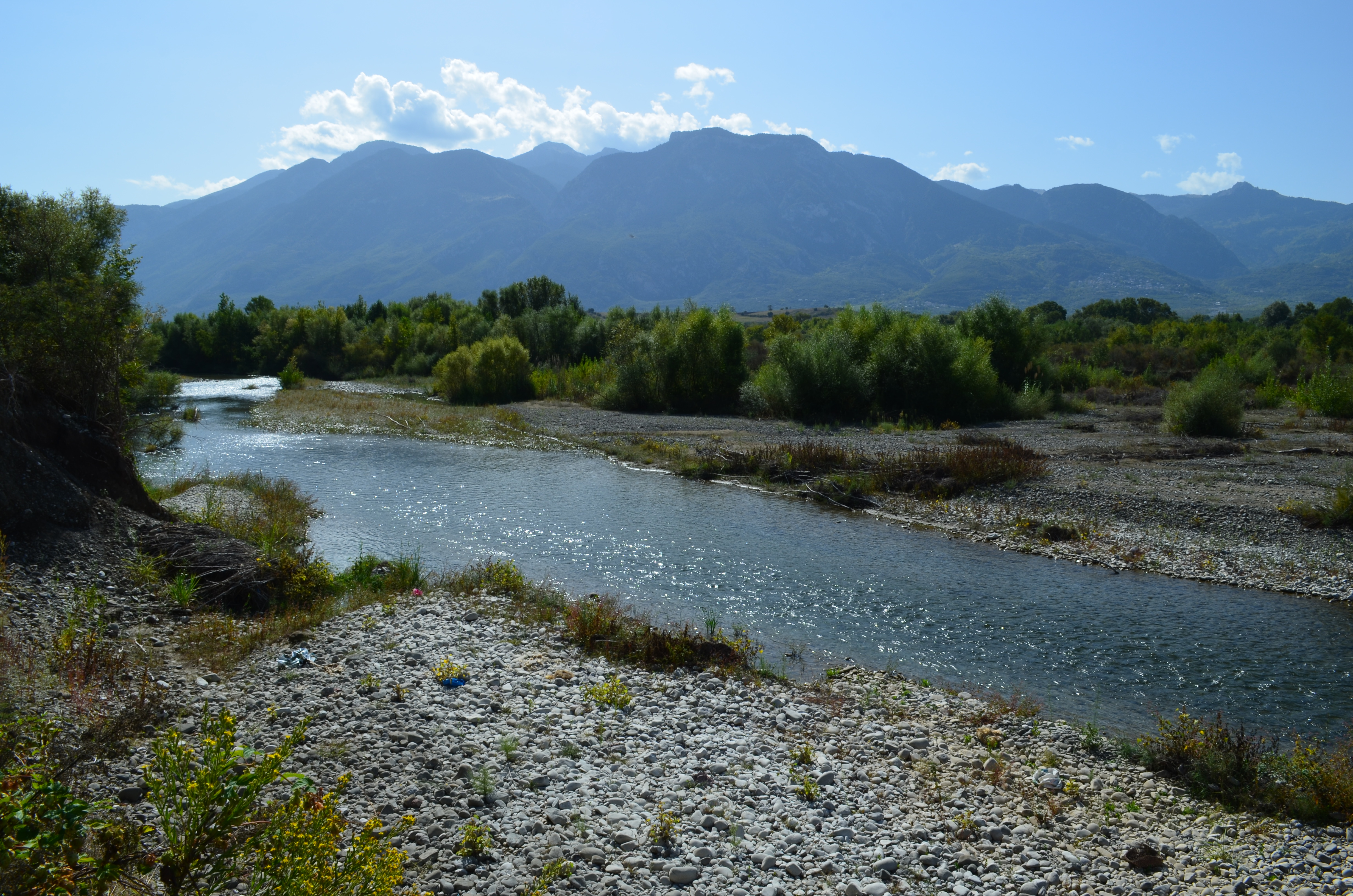 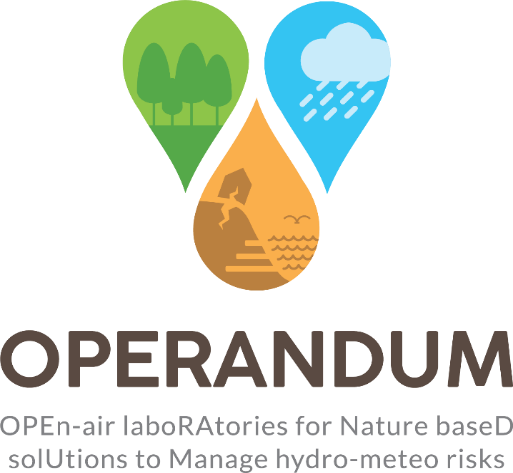 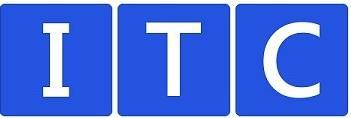 OAL Greece 
Co-developing NBS against Flood and Water Scarcity
Prof. Dr.-Ing. Michael Loupis
17/12/2020
1
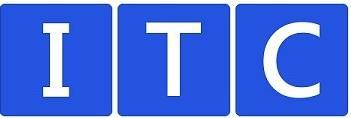 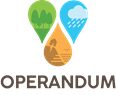 Sperchios River Basin
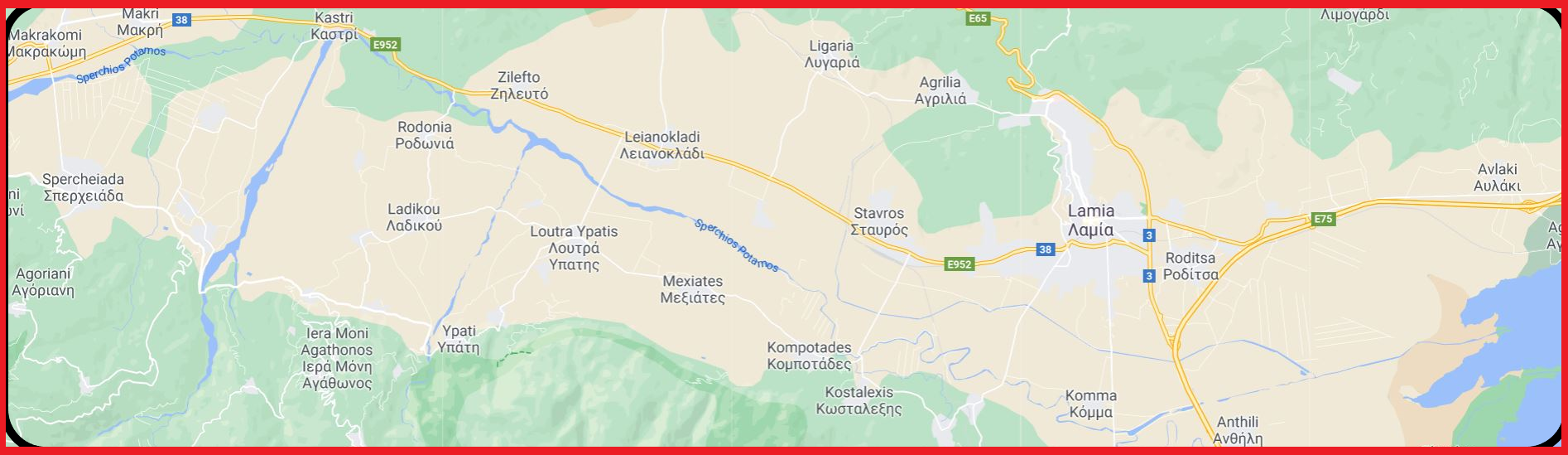 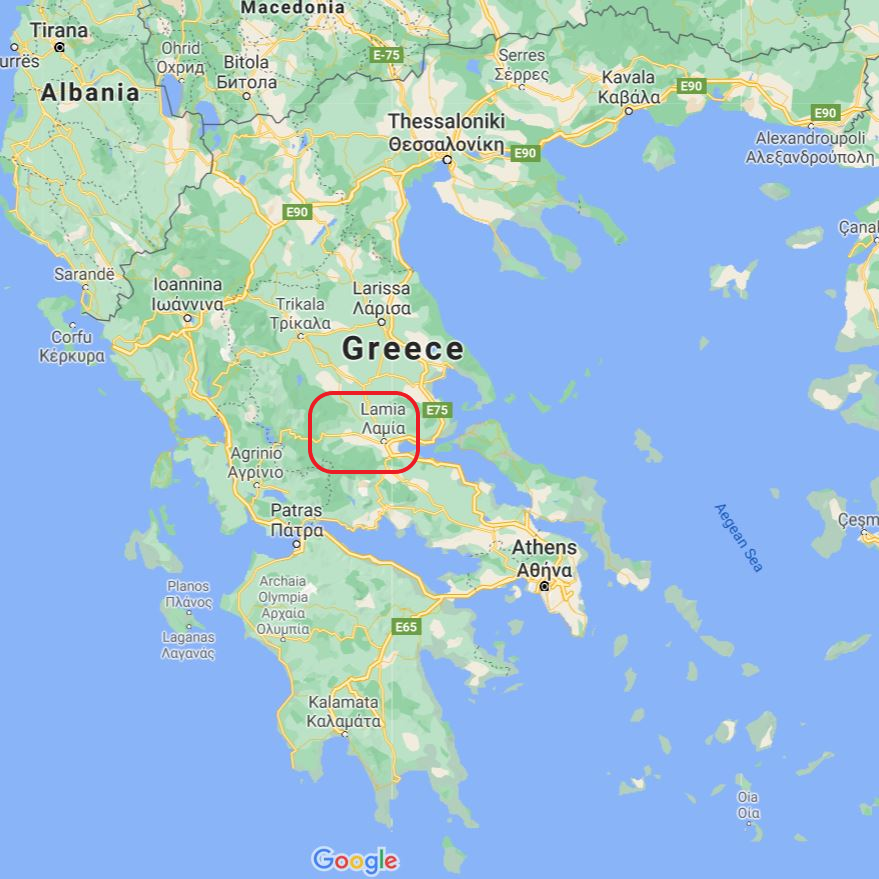 OAL Greece is located in Central Greece. It embraces the basin of Sperchios river, covering an area of approximately 1700 km2. 

The main hydro-meteorological risks relevant to our OAL are fluvial Flooding and seasonal Water Scarcity
EU funded projectGA no. 776848
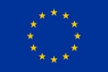 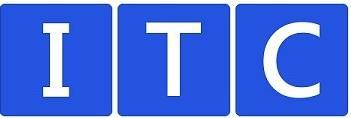 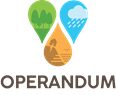 Co-Designing NBS
In OAL Greece, we had to consider several parameters in order to co-design and co-deploy the NBS solutions that would effectively and simultaneously mitigate the risks resulting from flood and water scarcity.
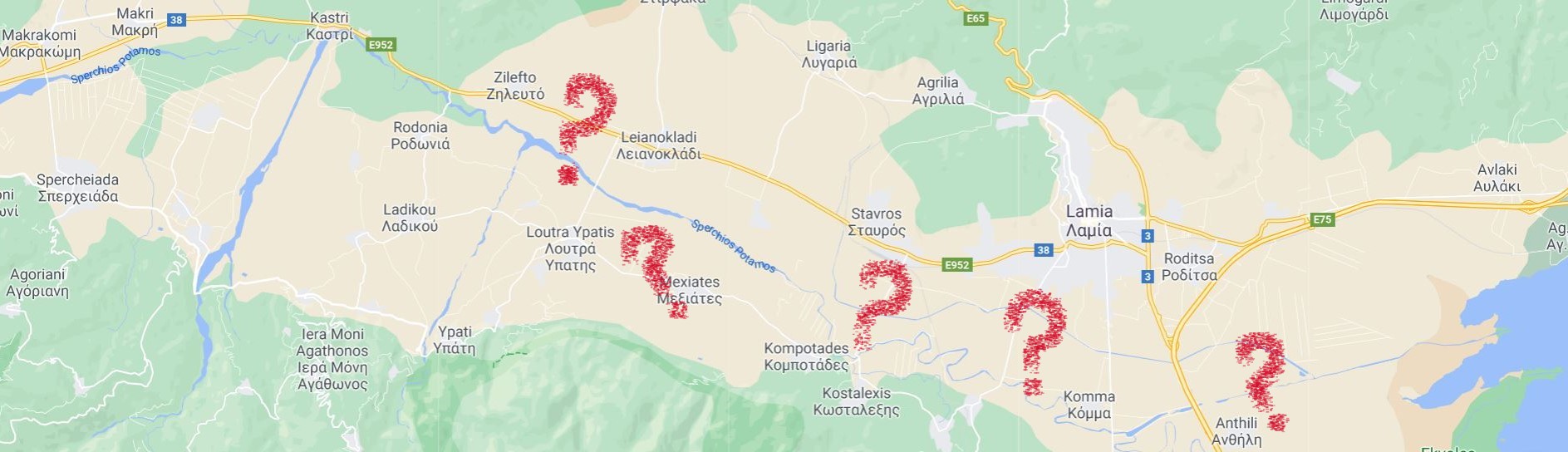 Where
Creation of water retention measures, which will fill with water during flood events. The water in the reservoir can be used during periods of water scarcity.
Creation of sequential small ponds inside the riverbed, by expanding the riverbed itself and increasing the depth of the river.
Re-use of Sperchios’ old riverbed,  which was by-passed as a result of previous flood mitigation measures.
Which
EU funded projectGA no. 776848
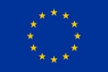 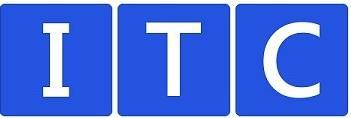 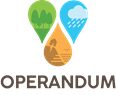 Methods and Decisions
For the most critical parameters such as: the ideal location (Where), the type and efficacy of the solution (Which) and time related issues (When), the OAL research team organized a series of consultations both with the local community and local experts.
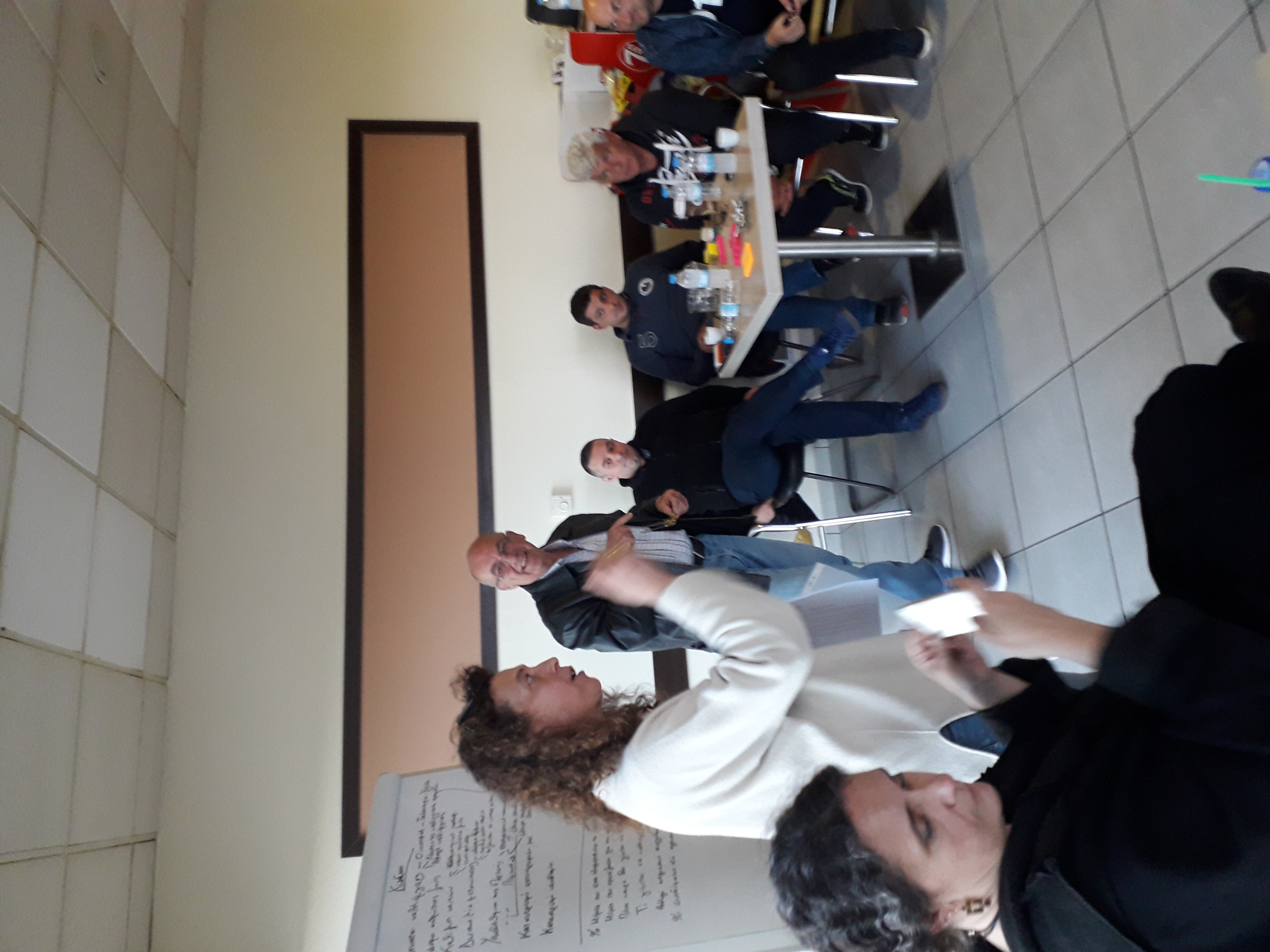 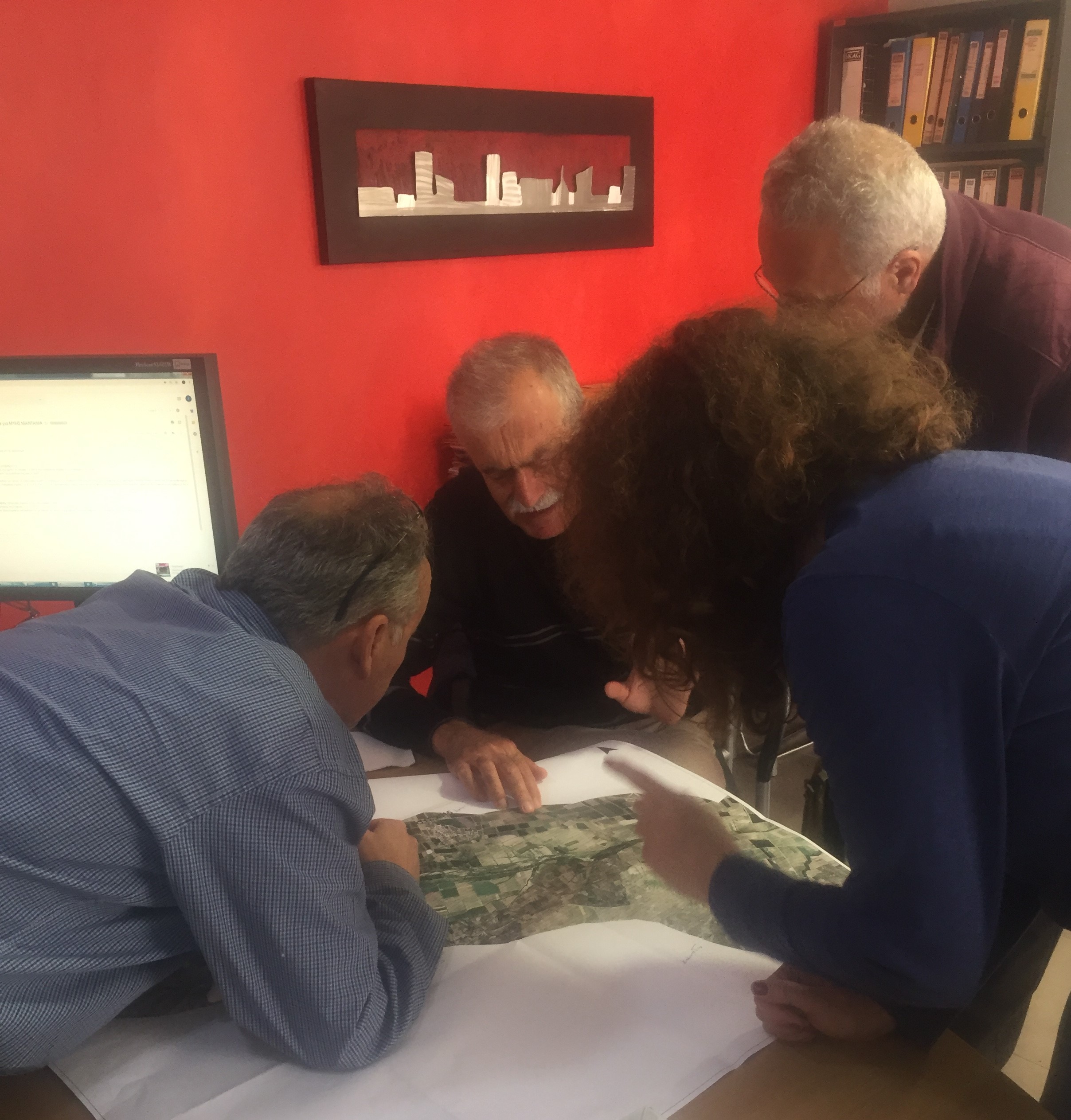 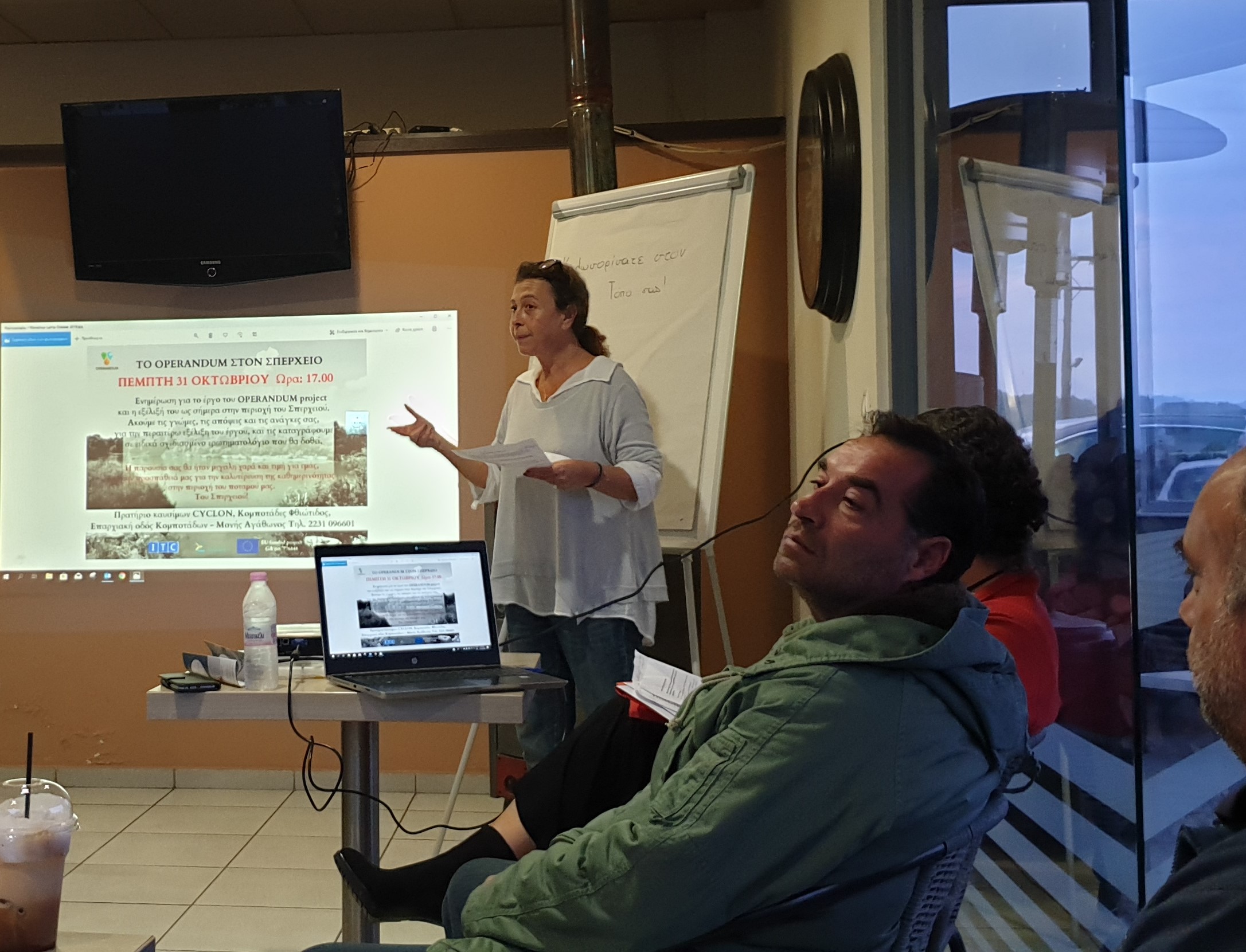 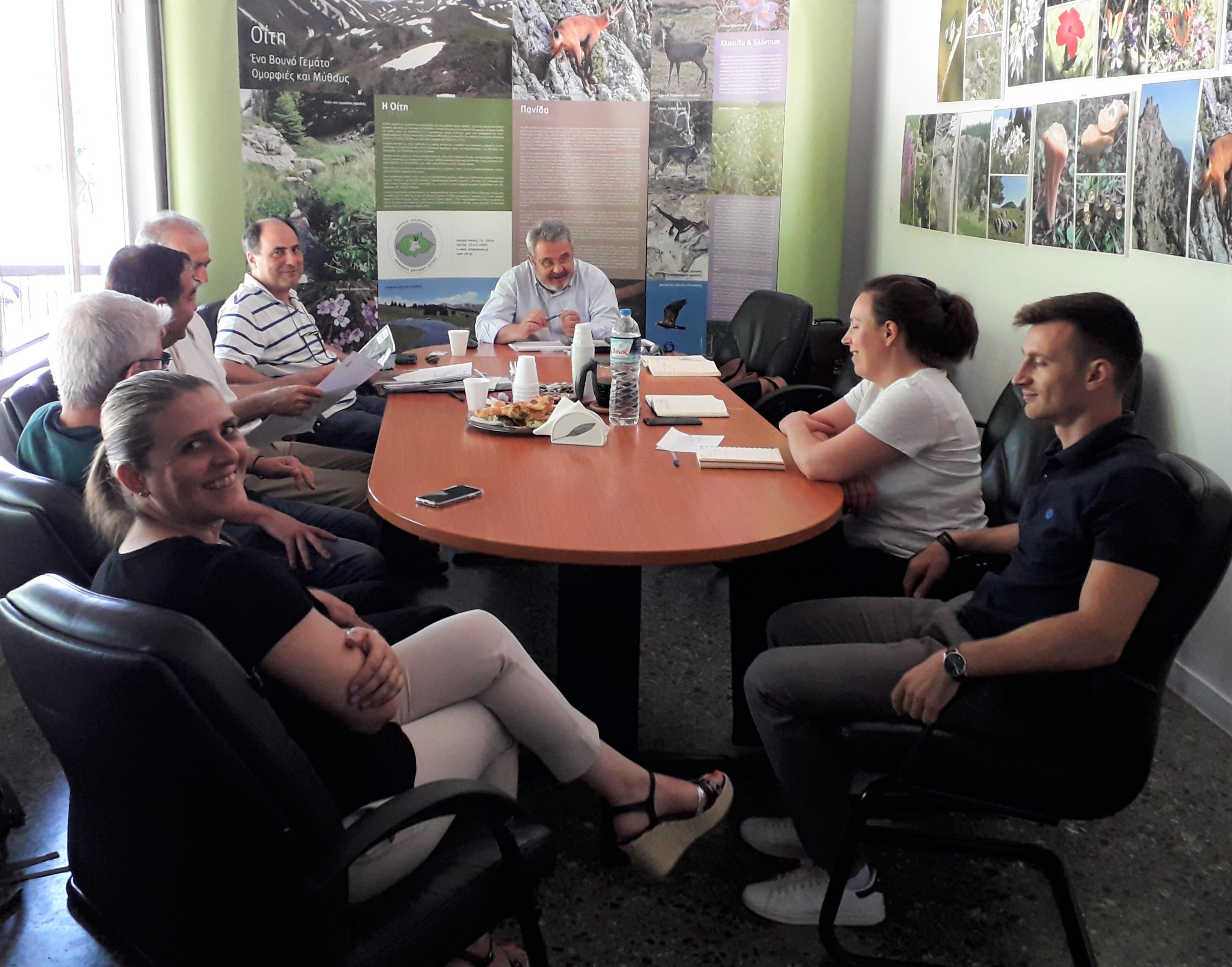 EU funded projectGA no. 776848
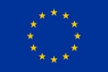 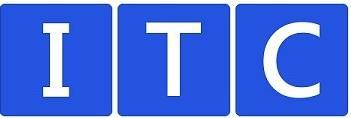 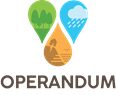 Decision on the best Location
We shared maps of the river basin and asked for the ideal location to deploy the NBS
We did a lot of Field Trips
We performed several measurements
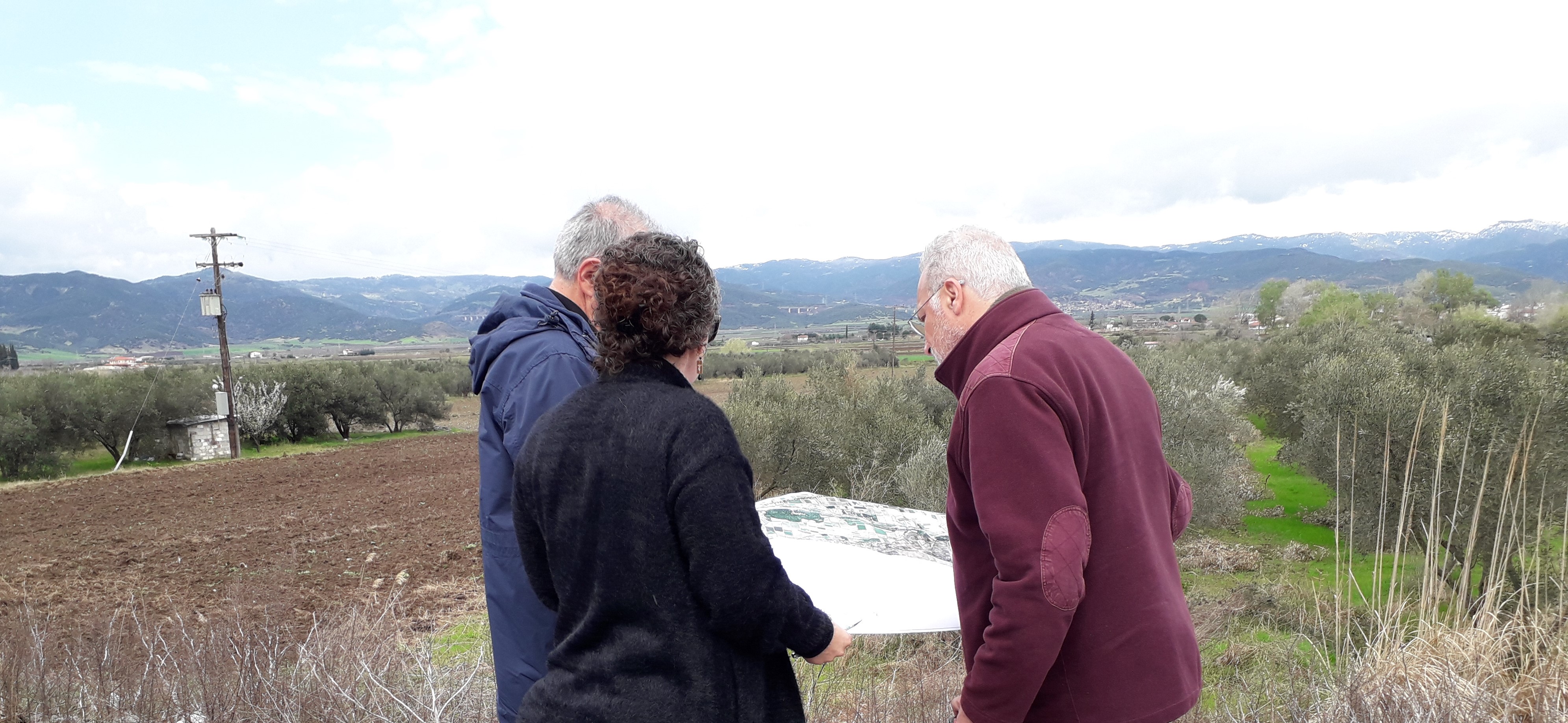 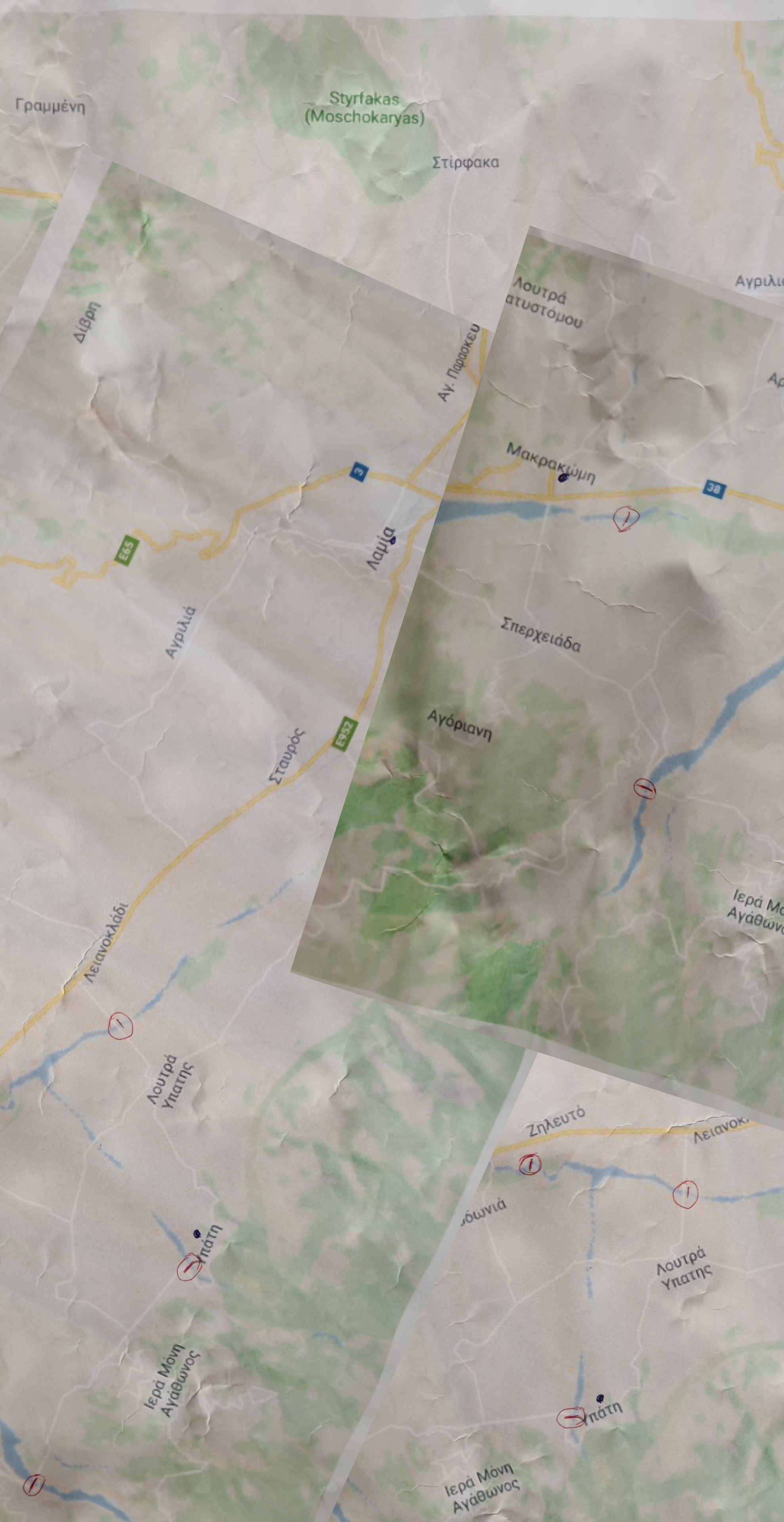 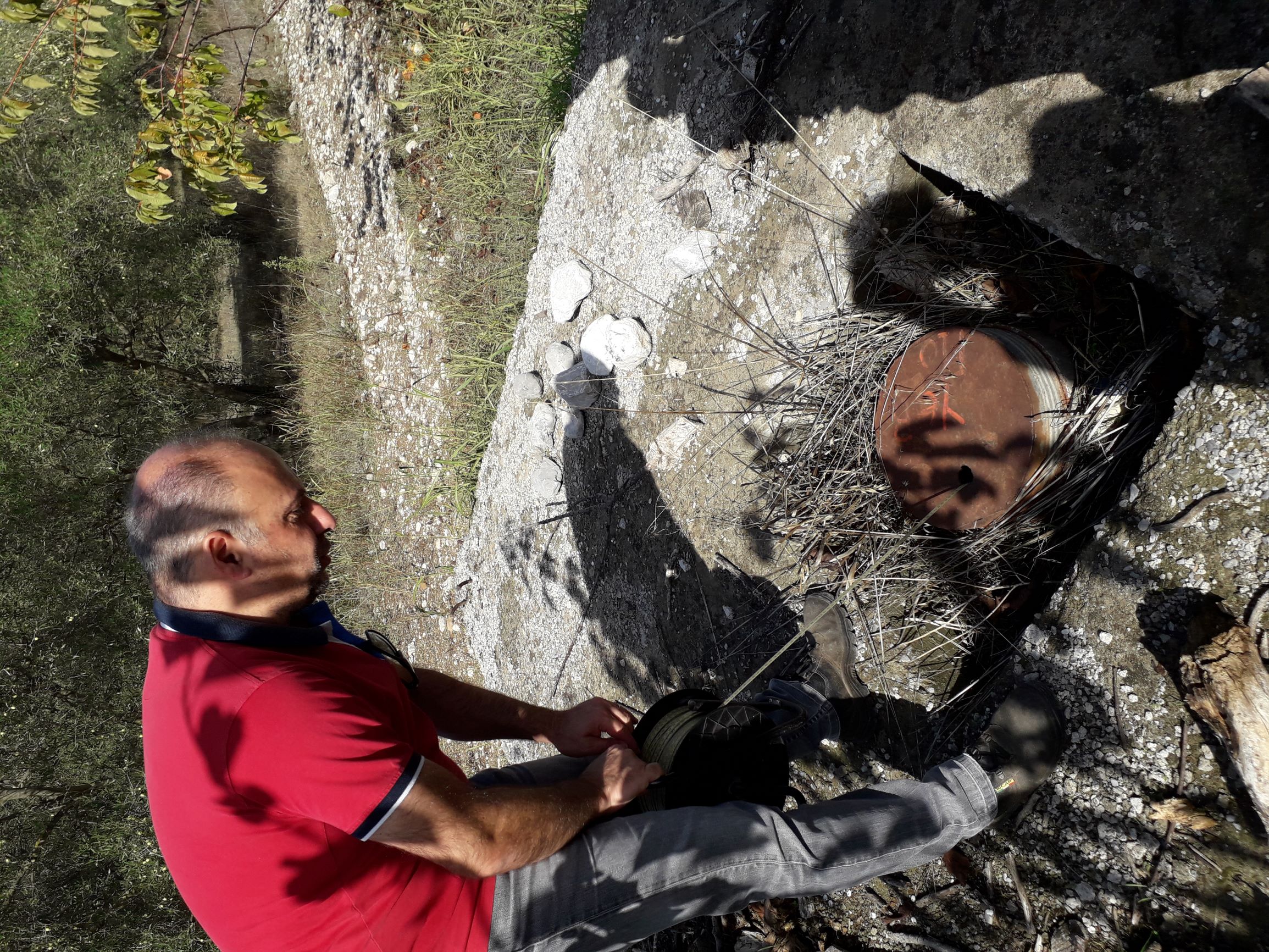 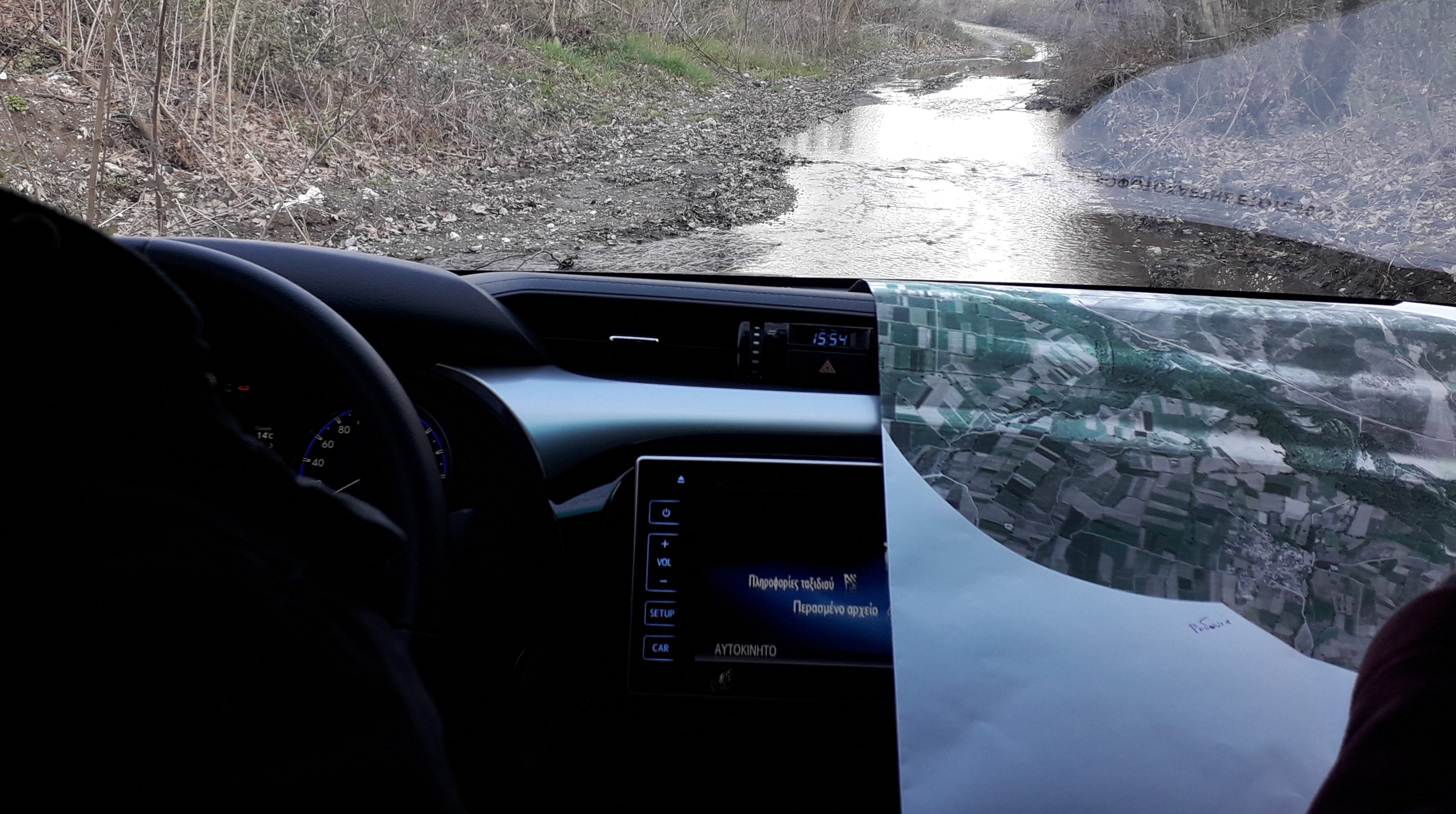 EU funded projectGA no. 776848
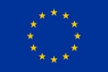 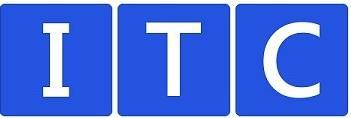 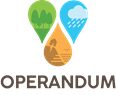 Decision on the best NBS
In order to select the most suitable NBS and the optimal location, the multi criteria decision analysis tool was used to help us compare different combinations of measures and multiple important factors.
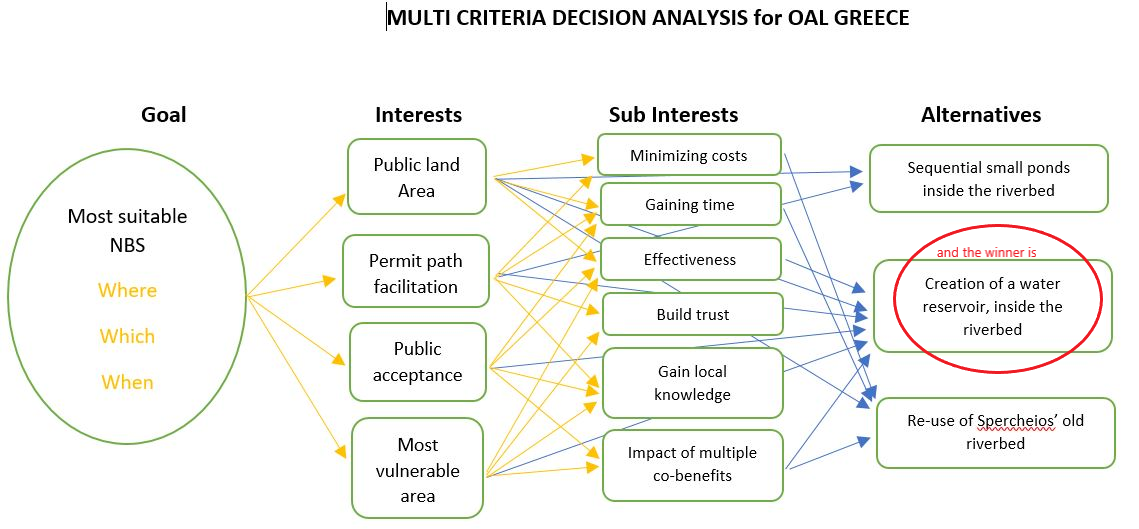 EU funded projectGA no. 776848
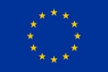 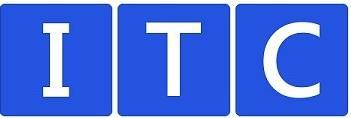 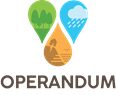 Co-Deployment of Nature Based Solutions
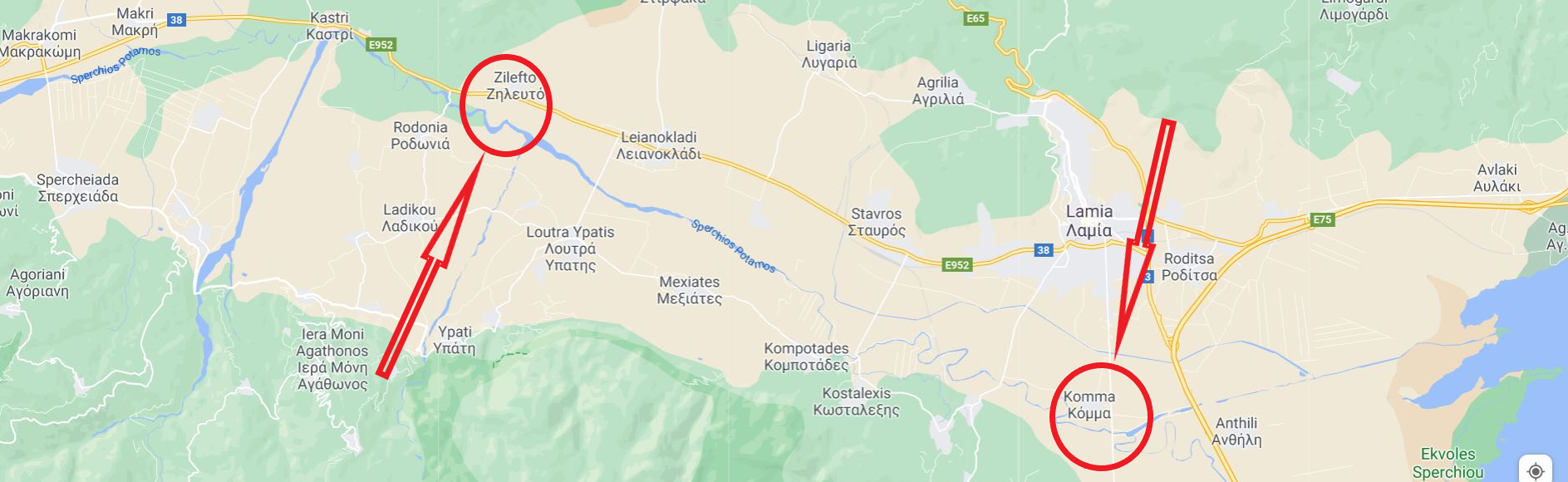 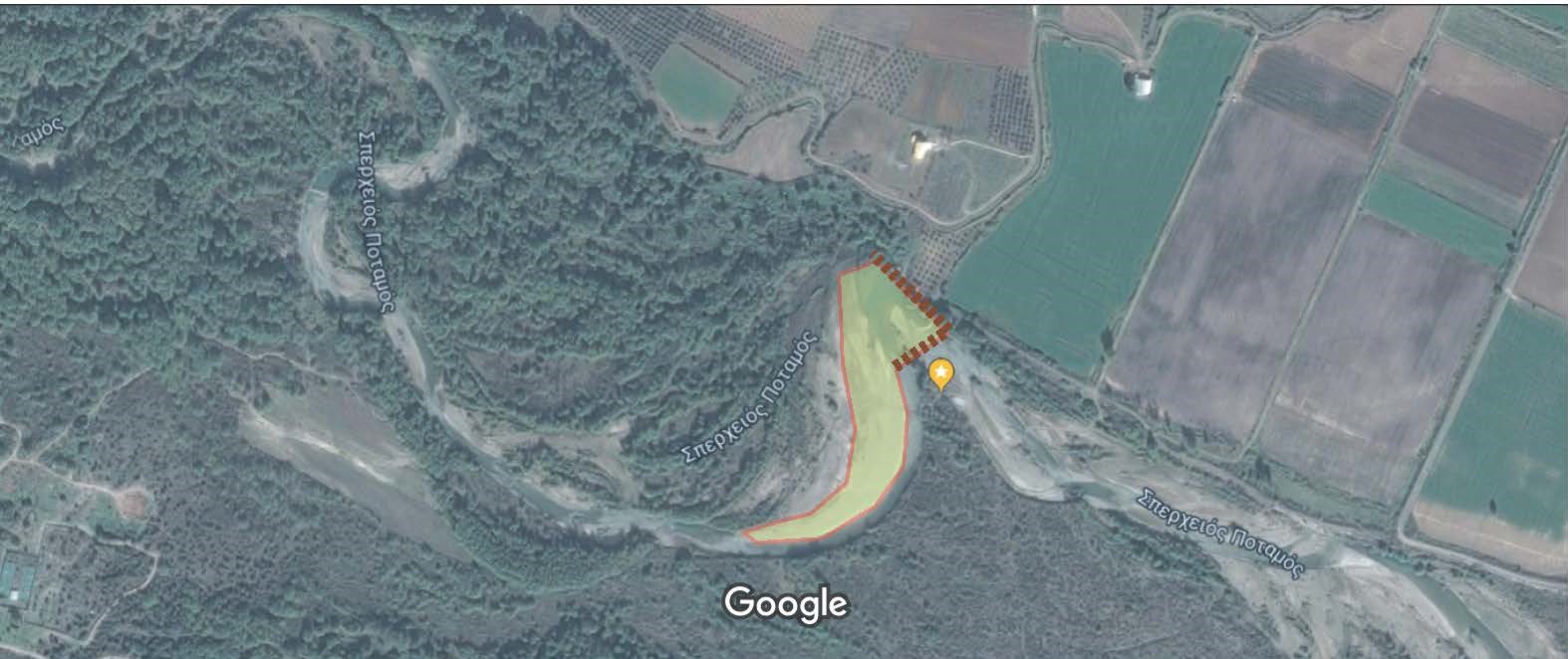 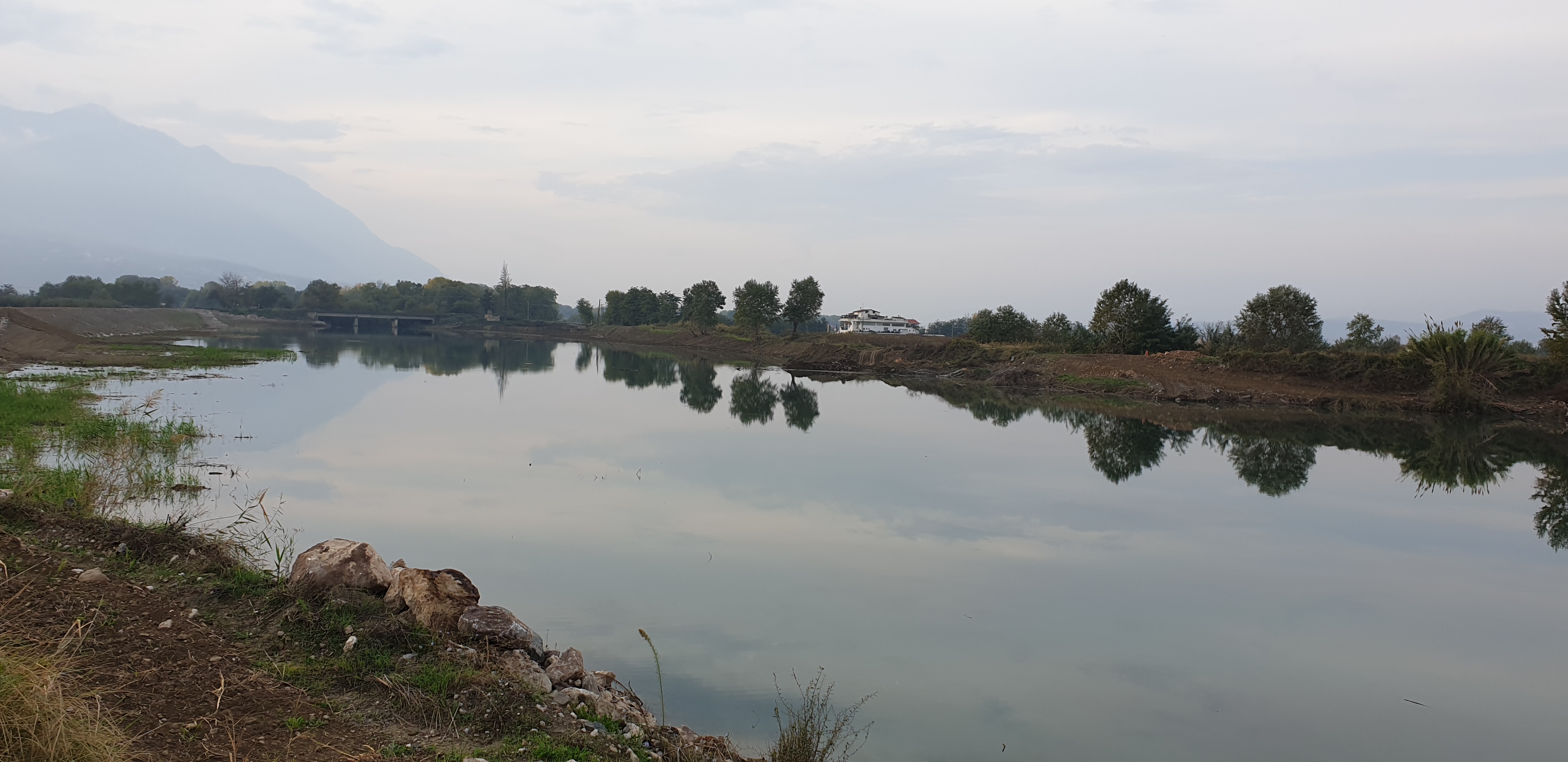 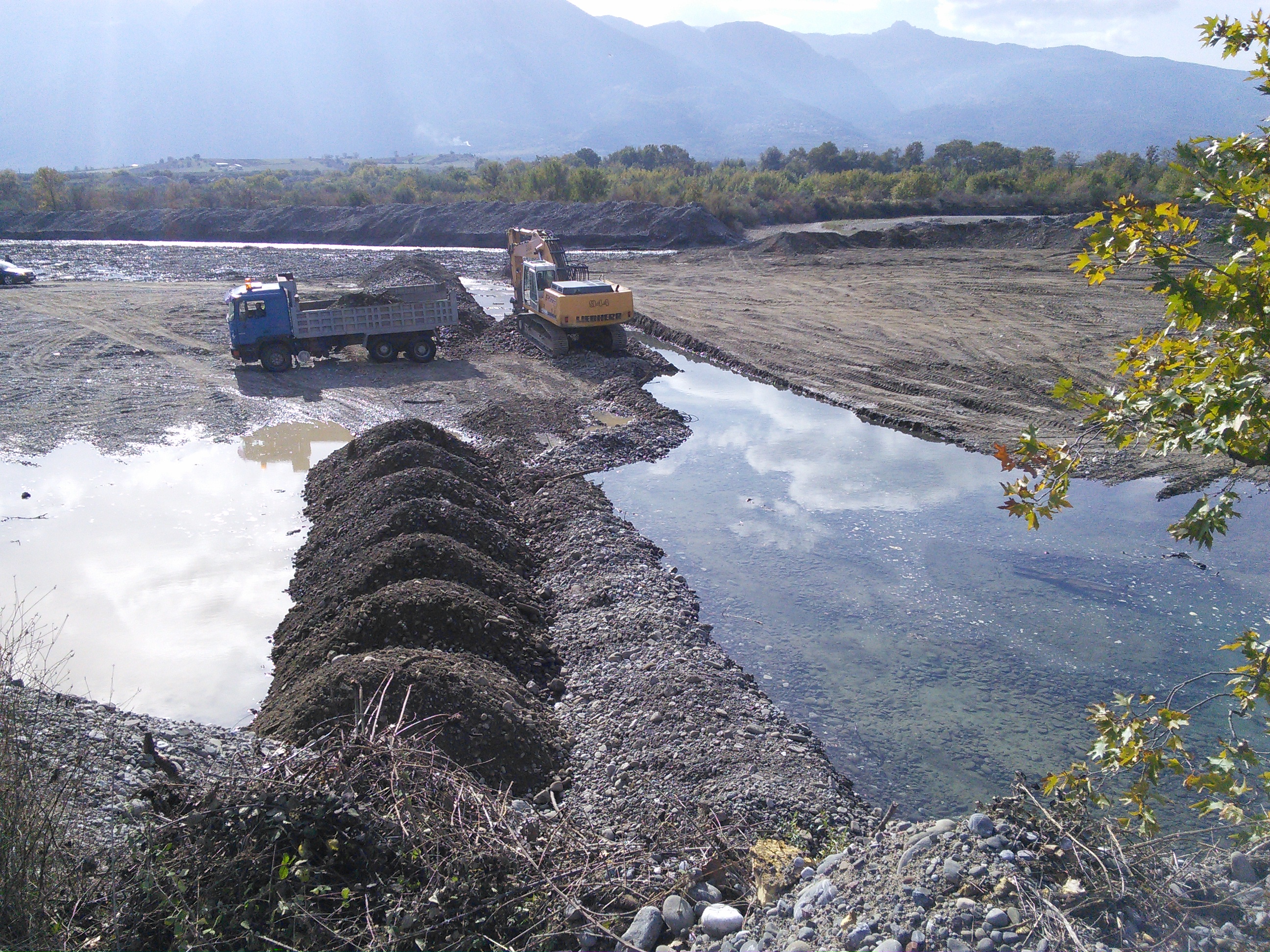 EU funded projectGA no. 776848
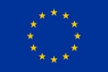 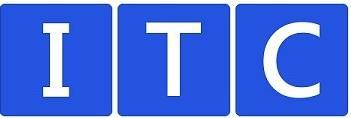 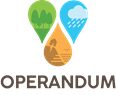 A thorough engineering design process …
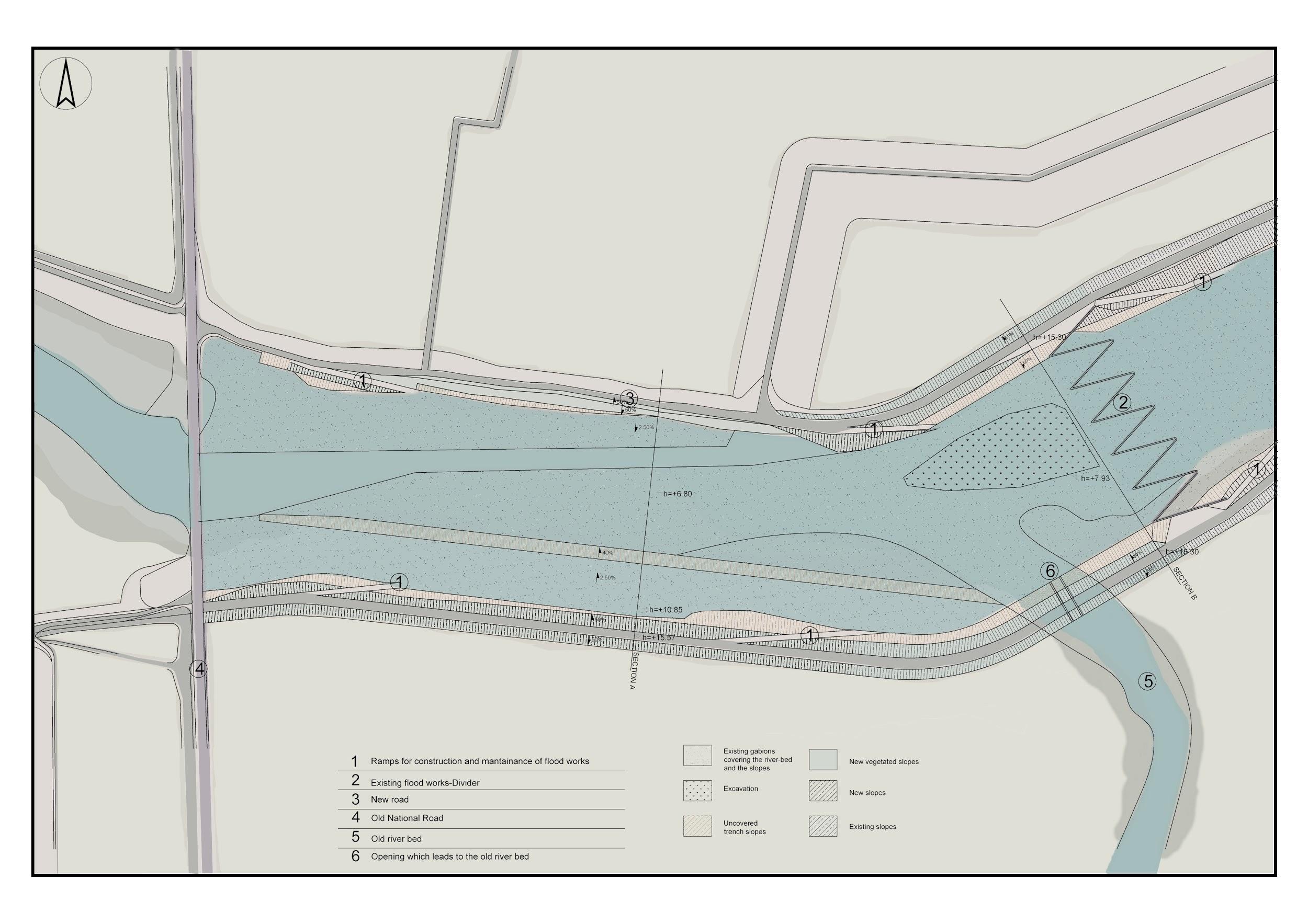 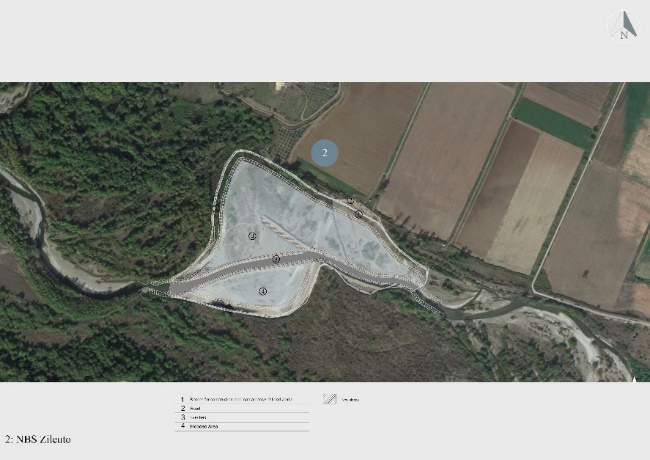 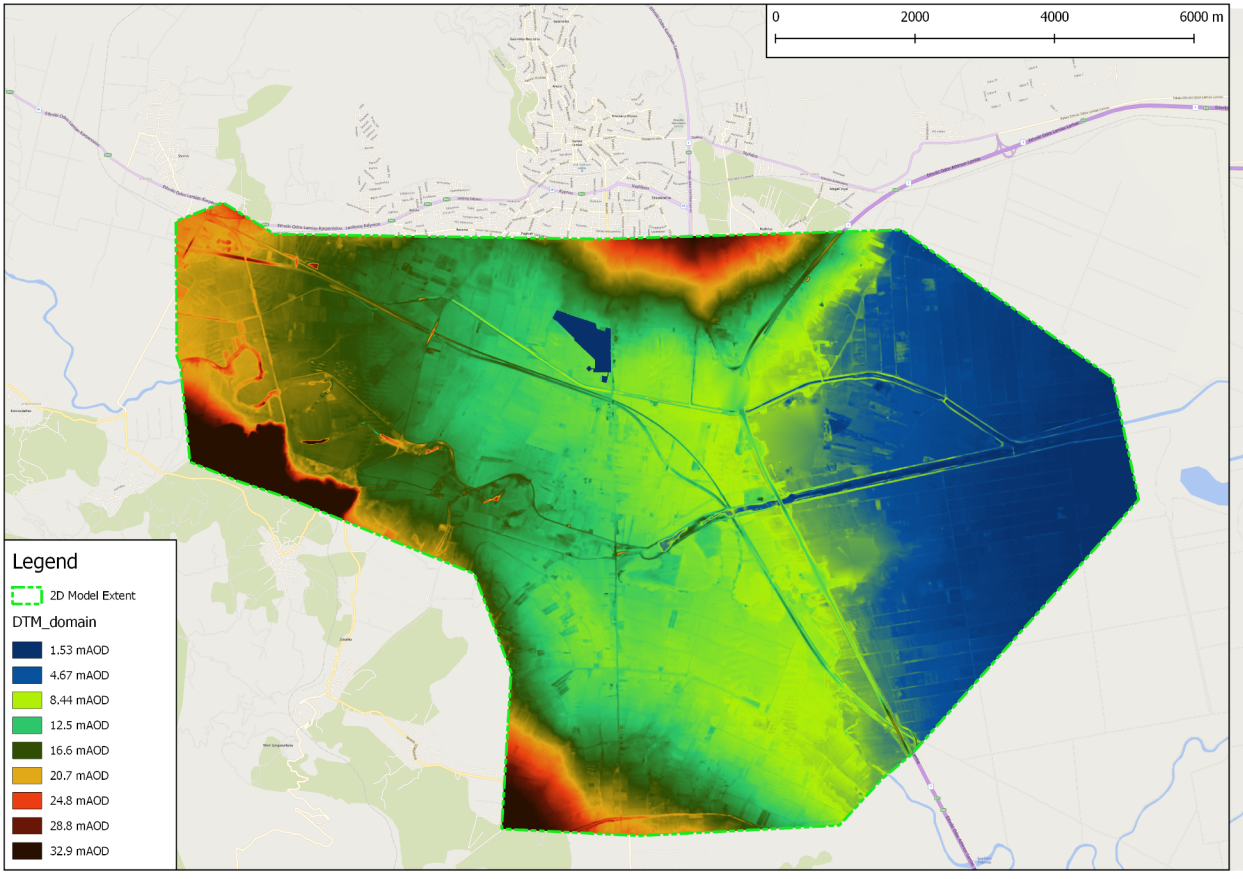 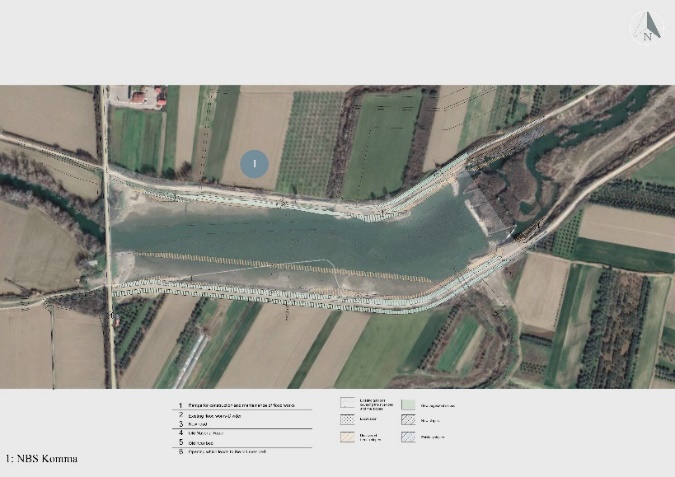 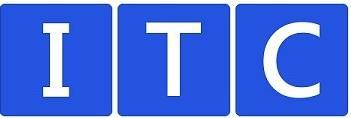 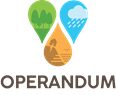 … based on hydrological/hydraulic modelling
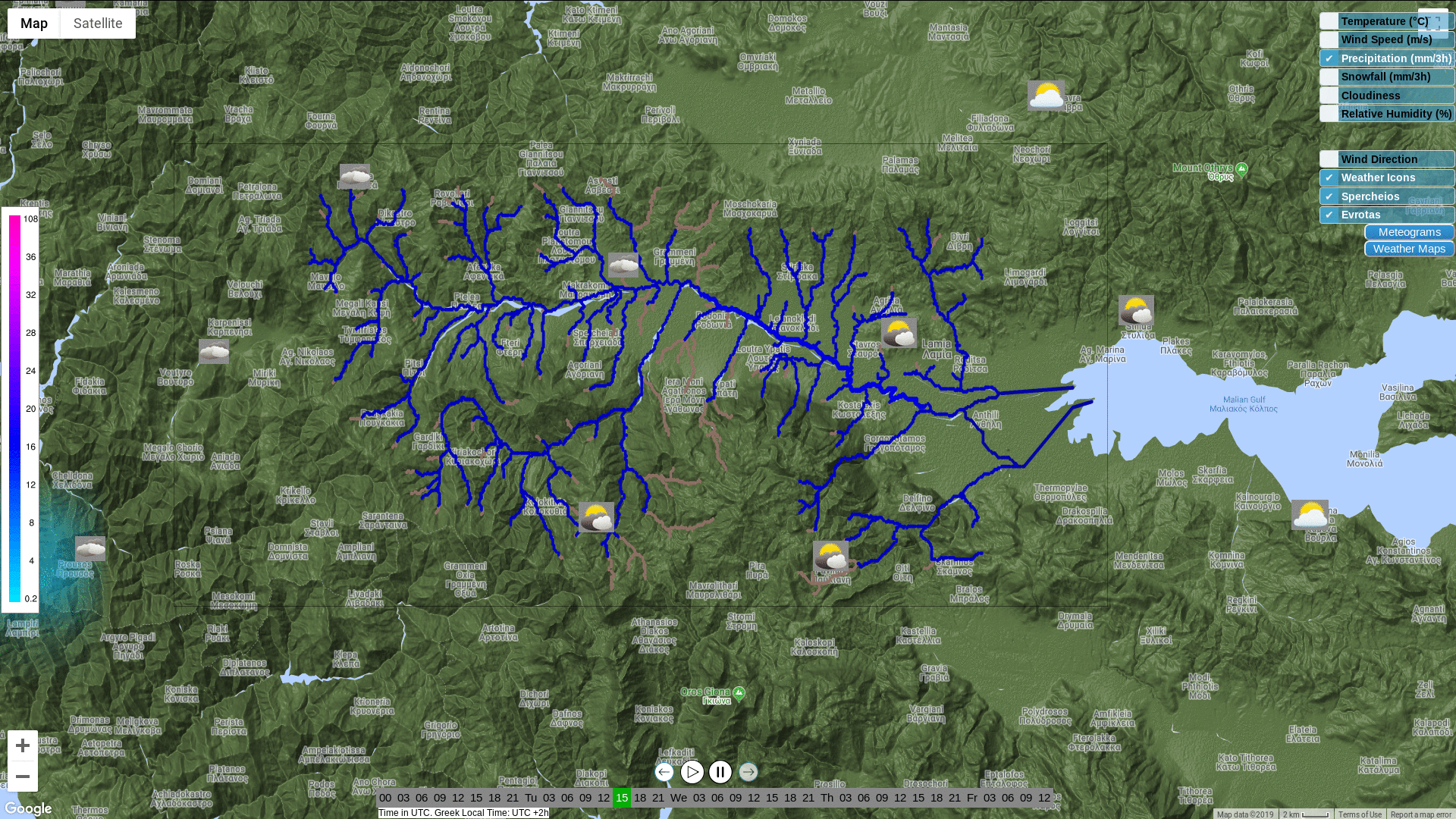 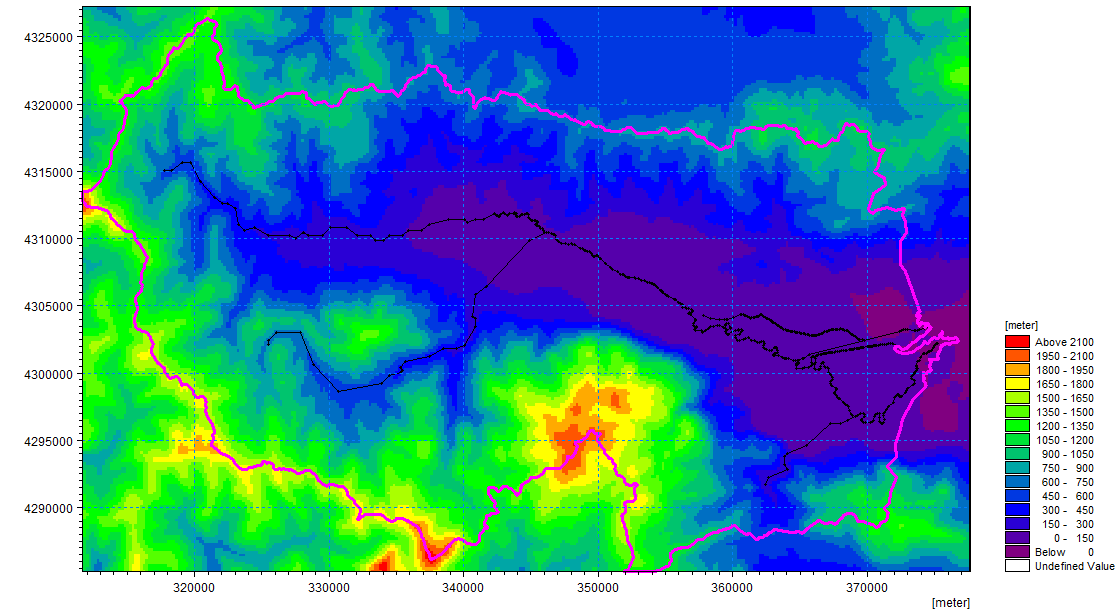 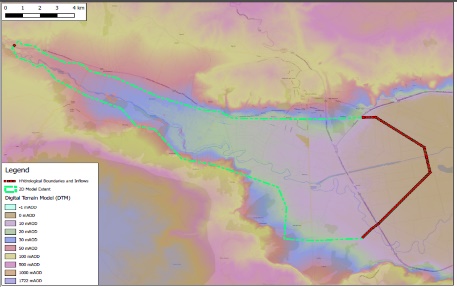 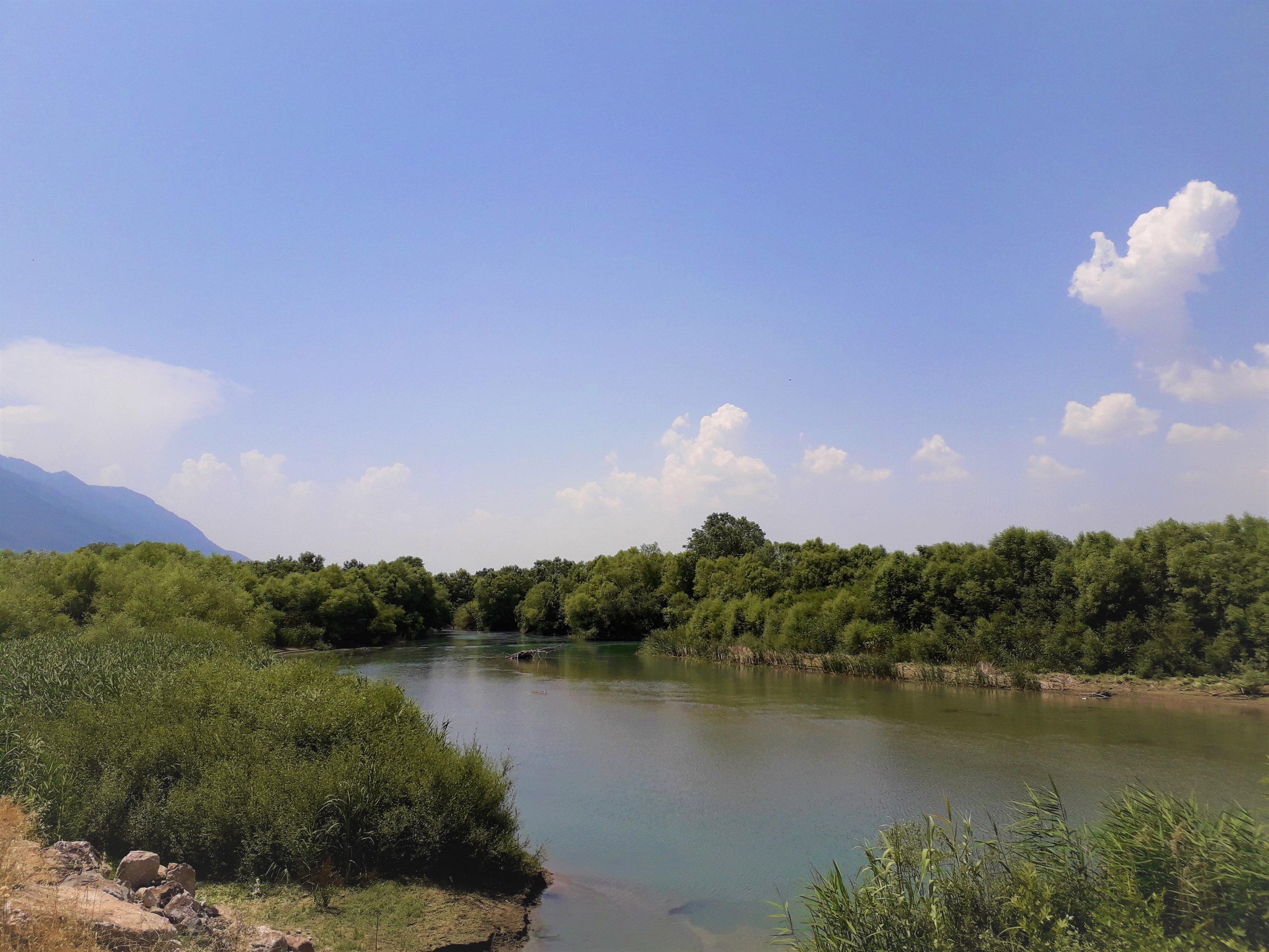 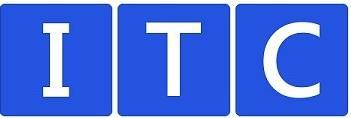 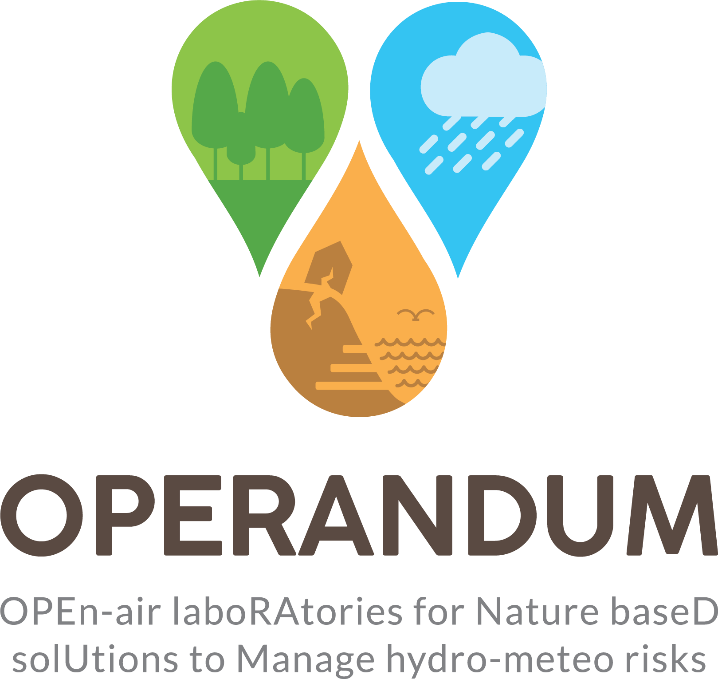 Innovative Technologies Centre

http://www.itcnet.gr

http://facebook.com/itcnetgr
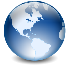 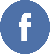 THANK YOU!
www.operandum-project.eu
@OPERANDUM_EU
OPERANDUMproject
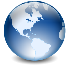 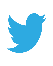 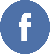 This project has received funding from the European Union’s Horizon 2020 research and innovation programme under grant agreement No 776848.The publication reflects only the authors’ views and the European Union is not liable for any use that may be made of the information contained therein.
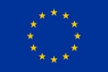